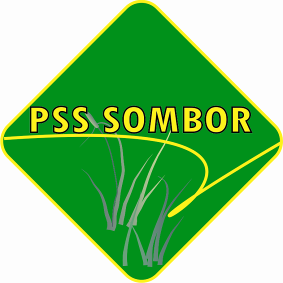 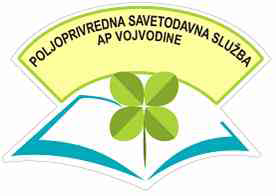 Razlike u efikasnosti herbicida primenjenih u usevu suncokreta
Dipl.ing Mirjana Zorić
SUNCOKRET ( HELIANTHUS ANNUUS ) SPADA u red značajnijih uljarica u srbiji
SUNCOKRET JE JARA OKOPAVINA VELIKOG MEĐUREDNOG RAZMAKA, U RANIM FAZAMA RAZVOJA PREDSTAVLJA SLABU KONKURENCIJU KOROVIMA
U PRVIM FAZAMA RAZVOJA SUNCOKRET SE SLABO RAZVIJA, I DO SKLAPANJA REDOVA KOROVSKE VRSTE LAKO ZAUZIMAJU SLOBODNE POVRŠINE
USPEŠNA ZAŠTITA SUNCOKRETA PODRAZUMEVA ČISTU NJIVU U POČETNIM FAZAMA  RAZVOJA SUNCOKRETA
KOD ZAŠTITE SUNCOKRETA OD KOROVA ,NAJVAŽNIJE JE TRETIRANJE OBAVITI KADA SU KOROVI  U POČETNIM FAZAMA RAZVIĆA
S TIM U VEZI, PRIMENA PRE EM HERBICIDA KOD KONVENCIONALNIH HIBRIDA SUNCOKRETA, I PRIMENA KOMBINACIJE PRE EM I POST EM HERBICIDA KOD HIBRIDA CLEARFIELD I EXPRESS TEHNOLOGIJE, PREDSTAVLJA USPEŠNU MERU ZAŠTITE SUNCOKRETA OD KOROVA
Lokalitet: Bilić ( ogledno polje PSS Sombor )
     Hibrid: NS Pegaz CL
     Veličina oglednih parcela: 28m2 ( tri ponavljanja )
     Dizajn ogleda: Slučajni block sistem u 3 ponavljanja
     Količina vode: 200 l/ha
     Ocene ogleda: 15 i 30 dana od tretmana
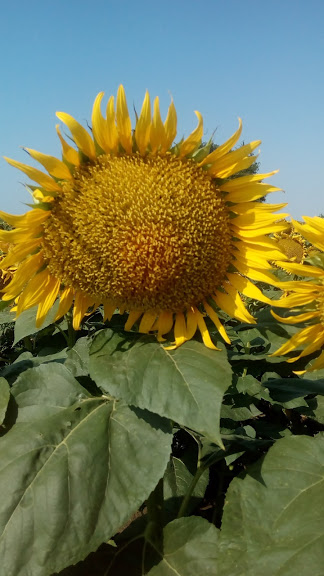 Prisutne korovske vrste
Ambrosia artemisifolia
Solanum nigrum
Chenopodium album
Chenopodium hybridum
Datula stramonium
Bilderdykia convolvulus
Polygonum persicaria
Abuthilon theophrasti
Sorghum halepense
Cynodon dactylon
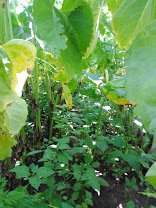 Primena PRE EM herbicida je urađena dva dana nakon setve , a POST EM primena u fazi kada je usev bio od kotiledona do trećeg para listova.
 Pre primene herbicida palo je 11,4 mm/m² kiše, a deset dana nakon primene PRE EM herbicida 10,6 mm/m² kiše, što je bilo dovoljno za efikasno delovanje herbicida primenjenih preko zemljišta
2019 godinu je karakterisali povoljni meterološki uslovi za razvoj 
kako gajenih biljaka tako i korovskih biljnih vrsta
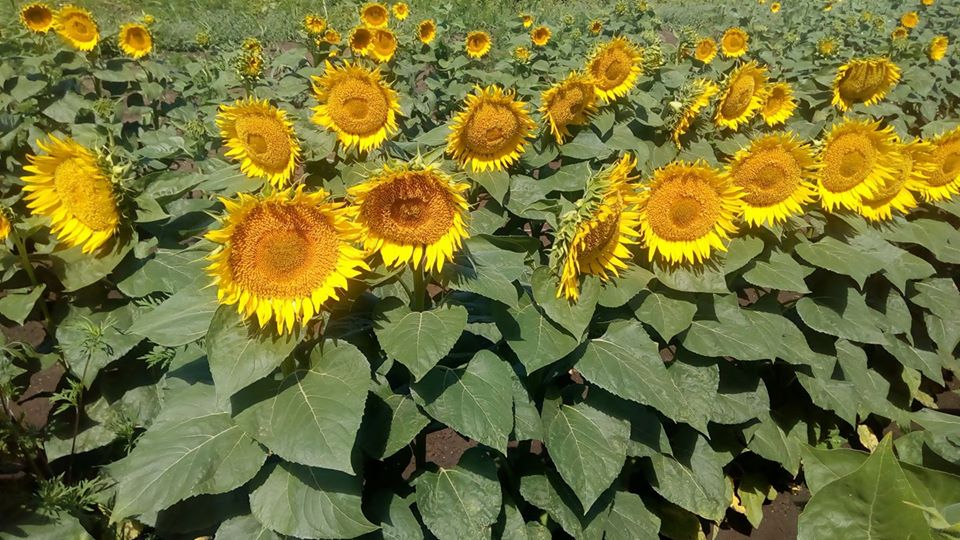 Meteorološki podaci u toku vegetacije  u 2019. godini
sa automatskih meteoroloških stanica- Sombor
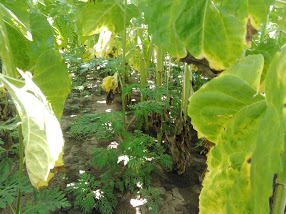 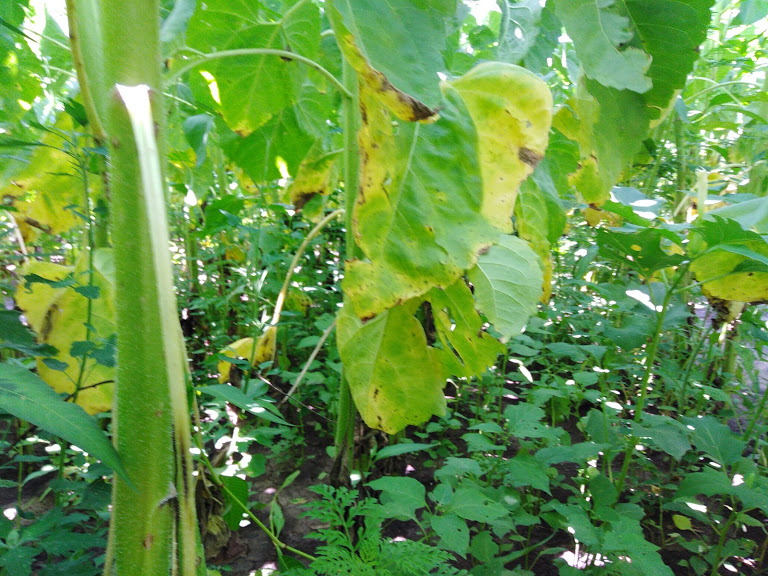 kontrola
S-metalohlor 960 g/l  (1,2 l/ha) + Terbutilazin 500 g/l  (1,5 l/ha) PRE EM 
Kletodim 120 g/l  (2 l/ha) POST EM
Kolićina padavina 10 dana pre i posle primene PRE EM herbicida je bila 22 mm/m2
EFIKASNOST 63,3 %
PRINOS        3489 kg
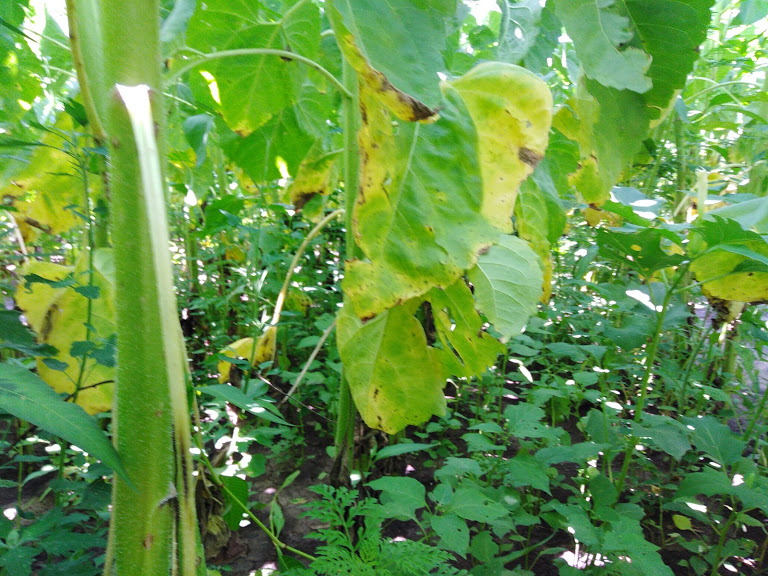 kontrola
S-metalohlor 312,5 g/l +Terbutilazin 187,5 g/l (3,5 l/ha) PRE EM
Fluazifop-p-butil 150 g/l  (1,2 l/ha)  POST EM 
Količina padavina 10 dana pre i posle primene PRE EM tretmana herbicidima je bila 22 mm/m2
EFIKASNOST   70 %
PRINOS  4210 kg
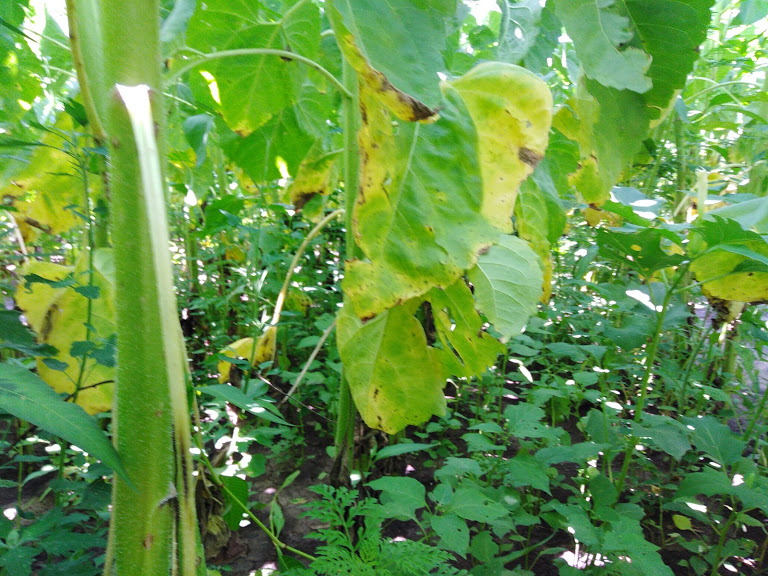 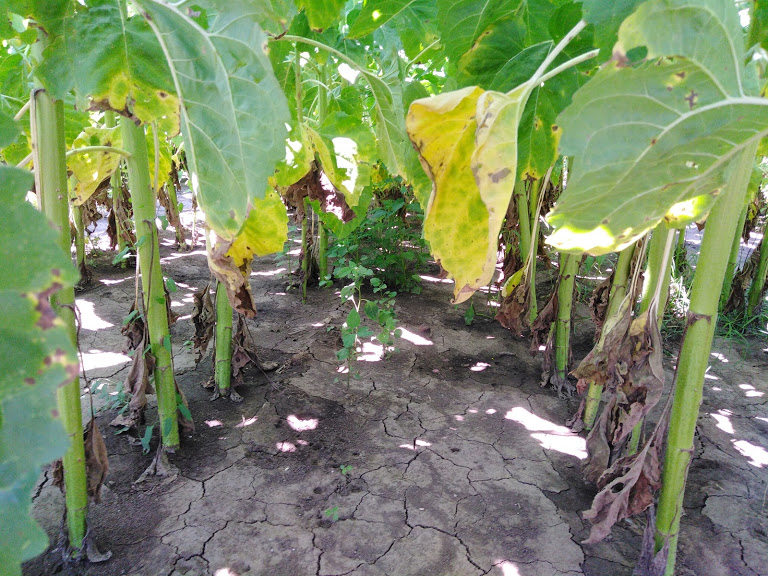 kontrola
S-metalohlor 312,5 g/l +Terbutilazin 187,5 g/l ( 4 l/ha ) PRE EM 
Fluazifop-p-butil 150 g/l  (1,2 l/ha ) 
Količina padavina 10 dana pre i posle primene PRE EM tretmana herbicidima je bila 22mm/m2
EFIKASNOST  73%
PRINOS 4320 kg
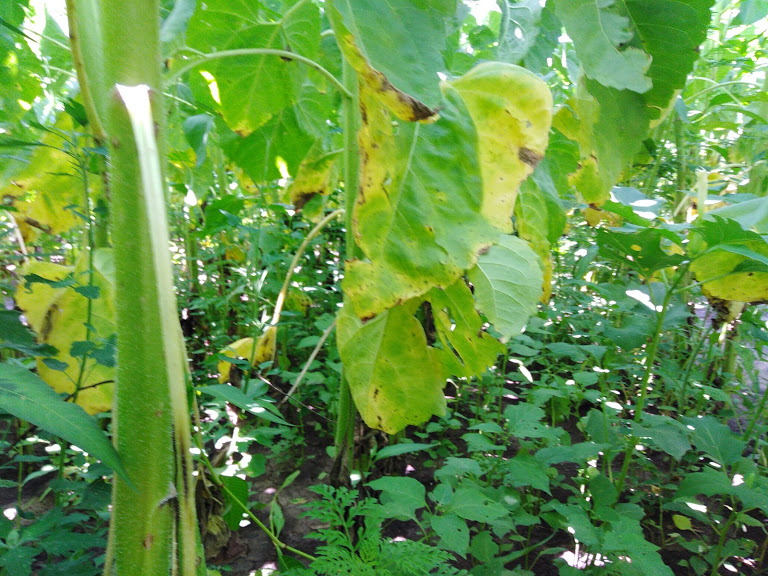 kontrola
S-metalohlor 960 g/l (1,2 l/ha ) + Terbutilazin 500 g/l (1,5 l/ha ) PRE EM
Imazamoks 40 g/l  0,6 l /ha + 0,6 l/ha POST EM (split aplikacija)
I split aplikacija 08.05.2019. suncokret 2 lista
II split aplikacija 20.05.2019. suncokret 4 lista
Kvizalofop -p-etil 50 g/l (2 l/ha ) POST EM  03.06.2019.
 EFIKASNOST  80 % 
 PRINOS 3600 kg/ha
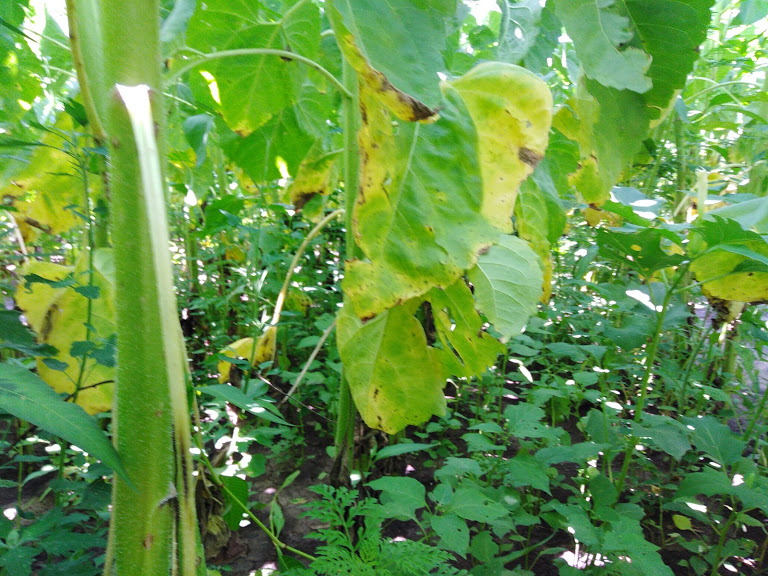 kontrola
S-metalohlor 312,5 g/l + Terbutilazin 187,5 g/l (3,5 l/ha ) PRE EM 
Imazamoks  1,2 l/ha (0,6 l /ha + 0,6 l/ha) -(split aplikacija) POST EM 
I split aplikacija 08.05.2019. suncokret 2 lista
II split aplikacija 20.05.2019. suncokret 4 lista
Kletodim 120 g/l ( 2 l/ha  ) POST EM 03.06.2019.
EFIKASNOST 83,3 % , PRINOS 3730 kg/ha
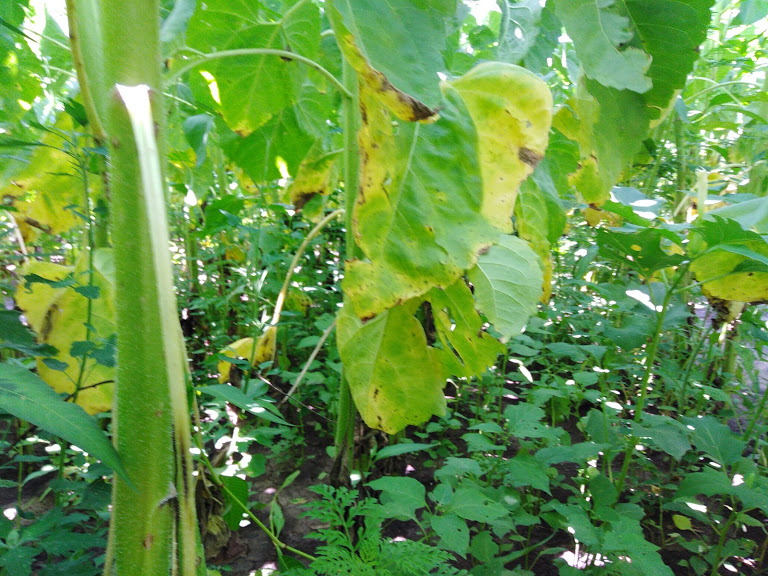 kontrola
Flurohloridon 250 g/l ( 2 l/ha ) + Dimetenamid 720 g/l (1 l/ha ) PRE EM 
Kletodim (120 g/l ) 2 l/ha POST EM 03.06.2019.
Količina padavina 10 dana pre i posle primene PRE EM tretmana herbicidima je bila 22 mm/m2
 EFIKASNOST  70 %
 PRINOS         3492 kg
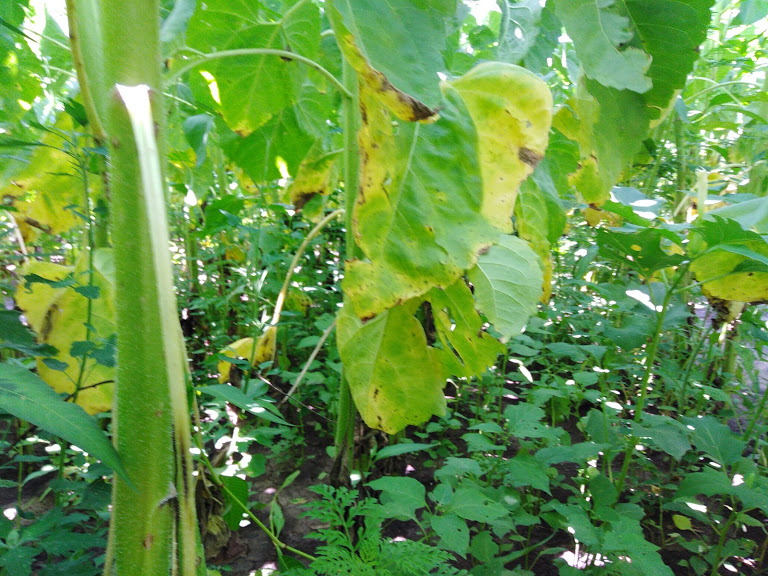 kontrola
Imazamoks 80 g/l  0,6 l/ha  (split aplikacija 0,3 l/ha+0,3 l/ha) POST EM
I split aplikacija suncokret 2 lista 08.05.2019.
II split aplikacija suncokret 4-5 listova 25.05.2019. 
Kvizalofop-p-etil 50 g/l (2 l/ha) 03.06.2019.  
EFIKASNOST  77 % 
PRINOS         3508 kg
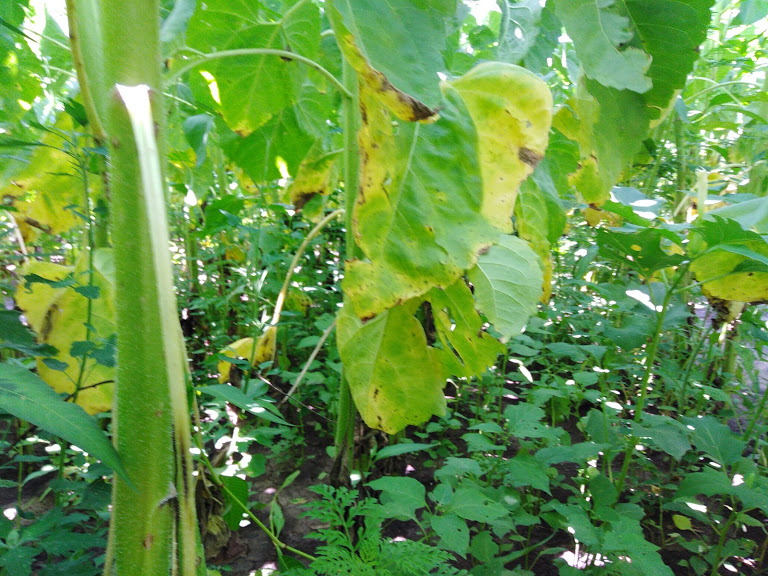 kontrola
Imazamoks 40 g/l (1,3 l/ha) PRE EM
 Količina padavina 10 dana pre i posle primene PRE EM tretmana herbicidima je bila 22mm/m2
 EFIKASNOST   60 % 
 PRINOS          3500 kg/ha
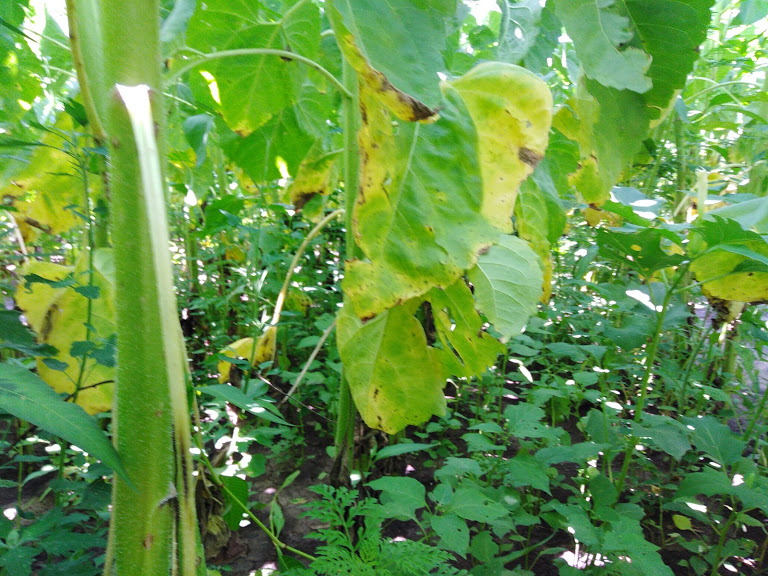 kontrola
Imazamoks 40 g/l  (2,5 l/ha) POST EM (suncokret ima 2 lista) 02.05.2019.
 EFIKASNOST 83,3 % 
 PRINOS 3232 kg/ha 
 FITOTOKSIJA 2,5 (1-5)
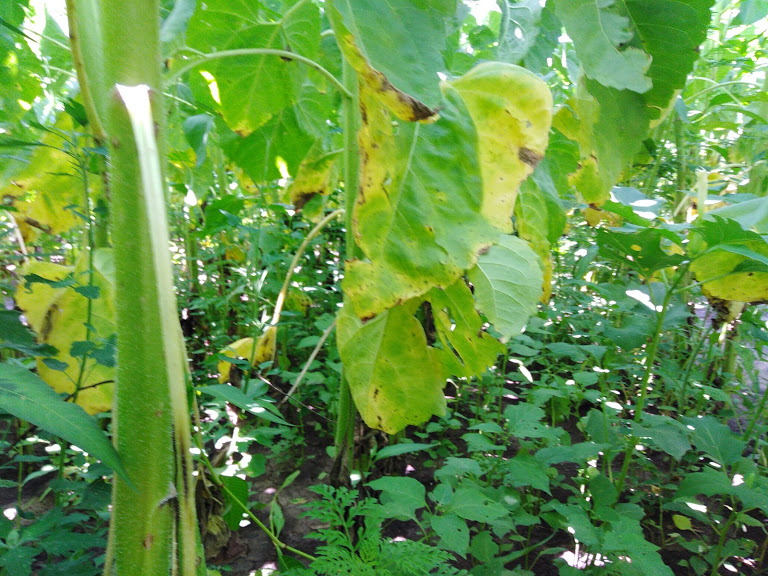 kontrola
Imazamoks 25 g/l ( 1,6 l/ha ) POST EM (suncokret tretiran u fazi 1 para listova ) 02.05.2019.
EFIKASNOST  77 %
PRINOS 2271 kg/ha
FITOTOKSIJA 1,5
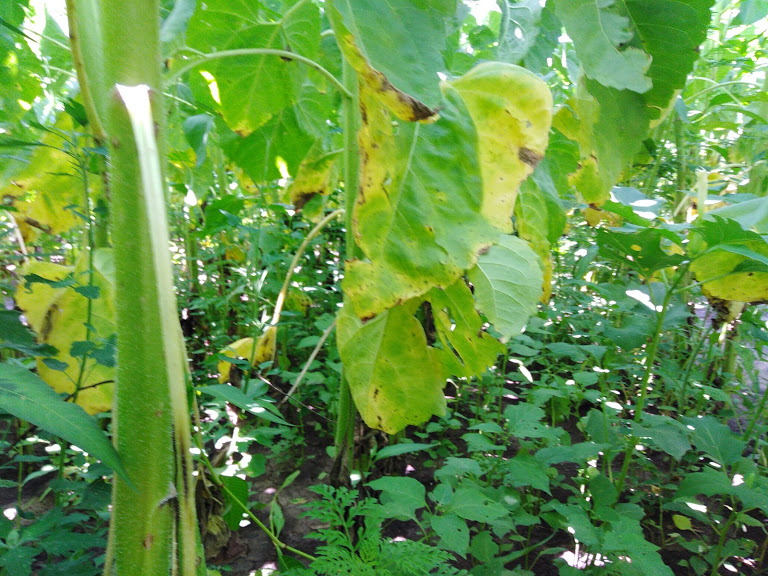 kontrola
Imazamoks 25 g/l ( 3,2 l/ha ) POST EM (suncokret ima 2 para listova) 20.05.2019

EFIKASNOST  87,5 %
PRINOS  3098 kg
FITOTOKSIJA 2 (1-5)
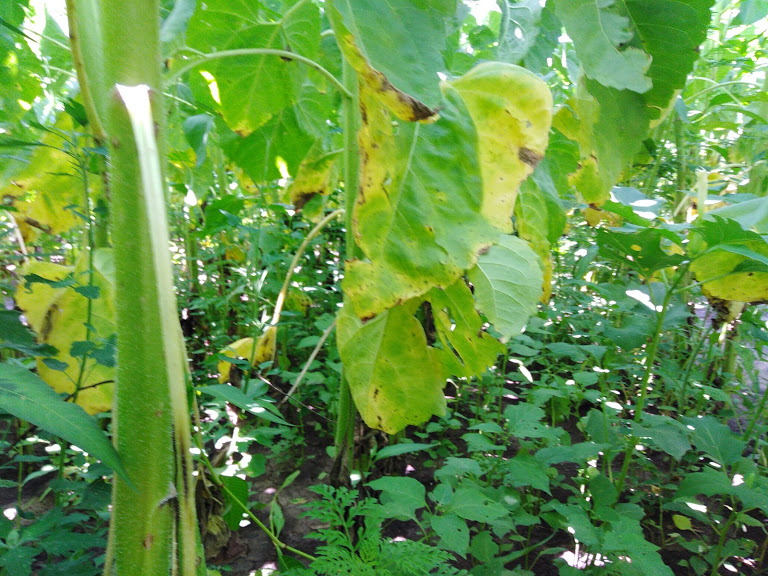 kontrola
Imazamoks 25 g/l ( 2 l/ha ) POST EM (suncokret ima 4-5 listova) 20.05.2019
EFIKASNOST  73,3 %
PRINOS  4242 kg/ha
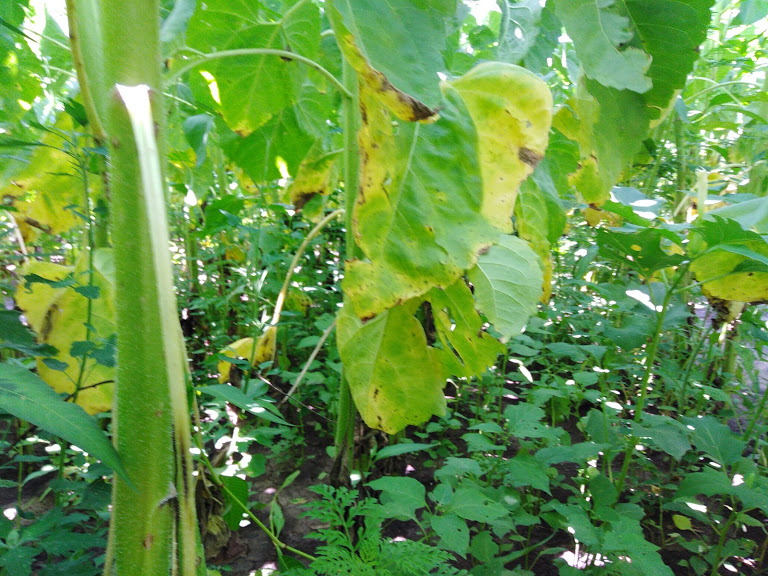 kontrola
Imazamoks 25 g/l  ( 4 l/ha ) POST EM (neposredno pred cvetanje suncokreta) 14.06.2019.
EFIKASNOST je izostala jer je korov bio velik – OVDE JE ISPITIVANA SELEKTIVNOST
FITOTOKSIJA  3 (1-5)
PRINOS  2518 kg
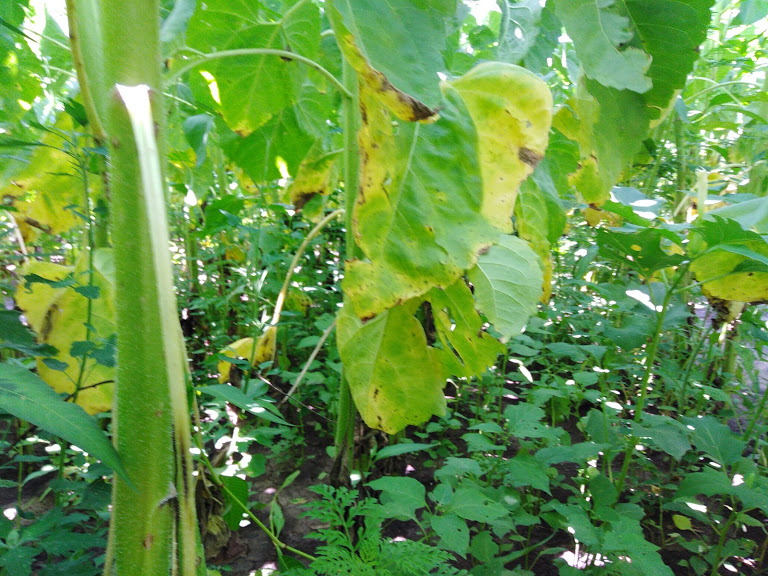 kontrola
S-metalohlor 960 g/l  (1 l/ha) + Terbutilazin 500 g/l 1 l/ha + Flurohloridon 250 g/l (1 l/ha) PRE EM 
Imazamoks 40 g/l  (1 l/ha) POST EM (suncokret ima 4 lista) 20.05.2019. 
Cikloksidim 100 g/l  (2 l/ha) 03.06.2019. 
EFIKASNOST  ZA ŠIROKOLISNE KOROVE  80%
PRINOS  4386 kg/ha
ZAKLJUČAK
- Efikasnost herbicida je ocenjena 15 i 30 dana od tretmana
- Efikasnost se kretala u rasponu od  60 do 87,5 %
- Najbolja efikasnost je zabeležena u varijantama gde su primenjeni pre i post em herbicidi (clearfield i clearfield plus tehnologija)
Kod clearfield plus hibrida suncokreta varijanta gde je primenjeno 80 g/ha imazamoksa je ispoljila najbolju efikasnost, što je rezultiralo dobrim prinosom suncokreta
Sve veći udeo u proizvodnji suncokreta zauzimaju hibridi tolerantni na imidazolinone i tribenuron-metil. Prekomerna upotreba ovih herbicida i „oslanjanje“ isključivo na hemijske mere zaštite može dovesti do rezistetnosti pojedinih korovskih vrsta
Hvala na pažnji!